Indians in Berlin (during WW1)
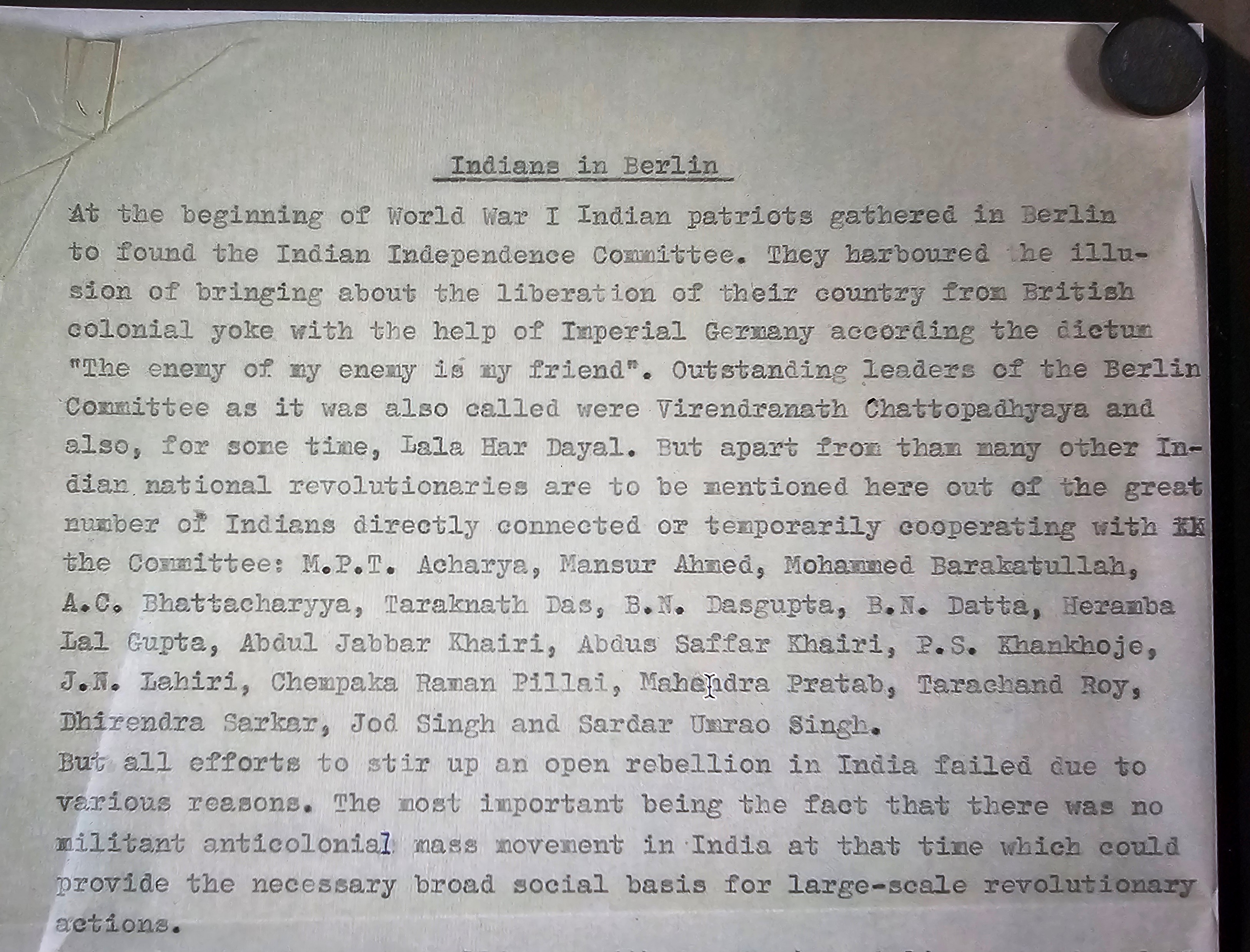 Snippet from a report prepared by Bombay Police Commissioner’s Office
A British Assessment of the Plans of Berlin Committee. Their plans to exploit dynamics of colonial politics catches the metropole government off Guard(Foreign and Political Branch 1914, NAI)
Snippet from another British Report
The British fear was restricted to the committee’s ability to disseminate anti-British propaganda. Often, they went to great lengths with that fear.
As it appears, they did not seriously take the attempts of armed insurgency and stuff.
A Case of Shifting allegiances
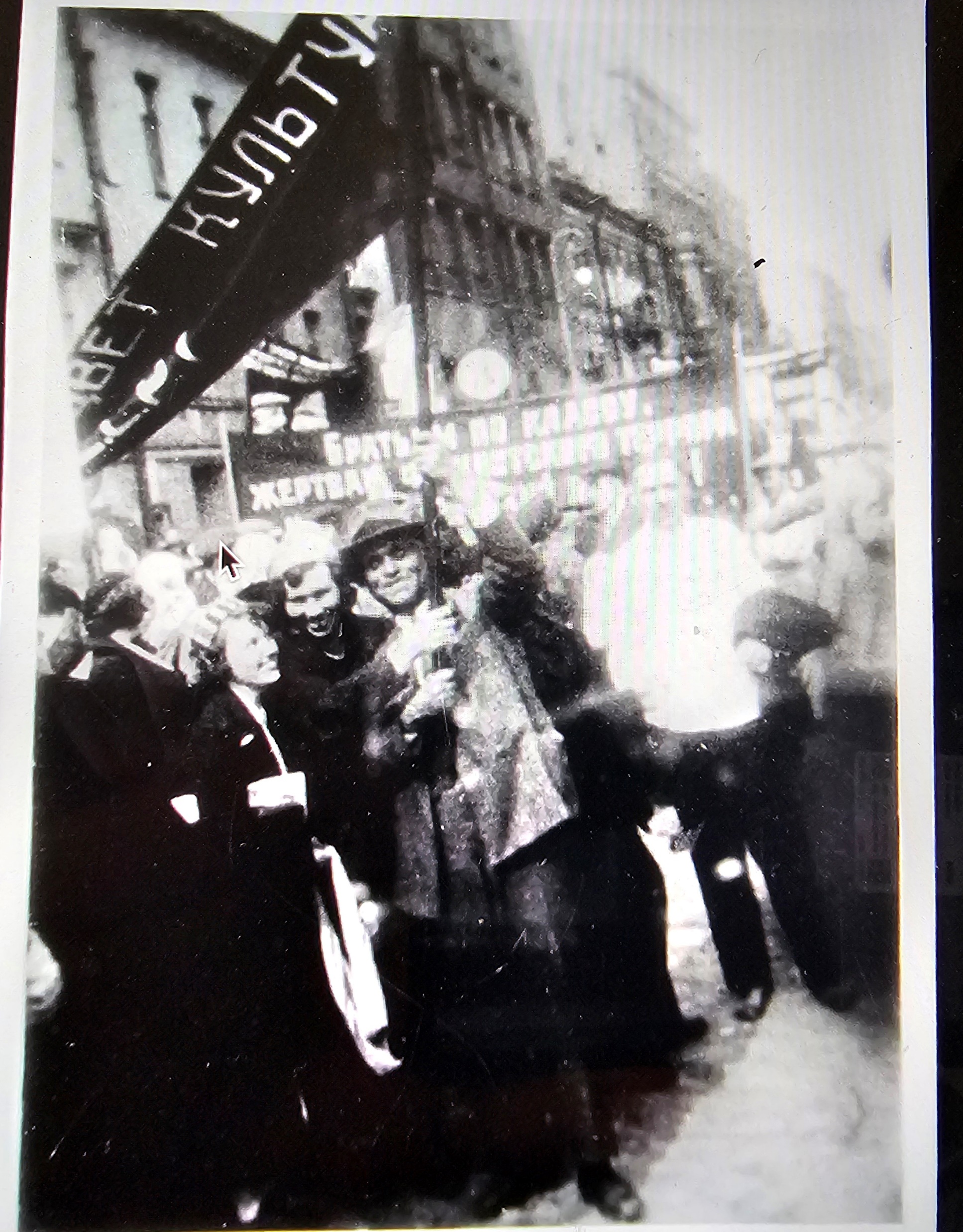 Har Dayal and Chattopadhyay- Who were they?
In Retrospect
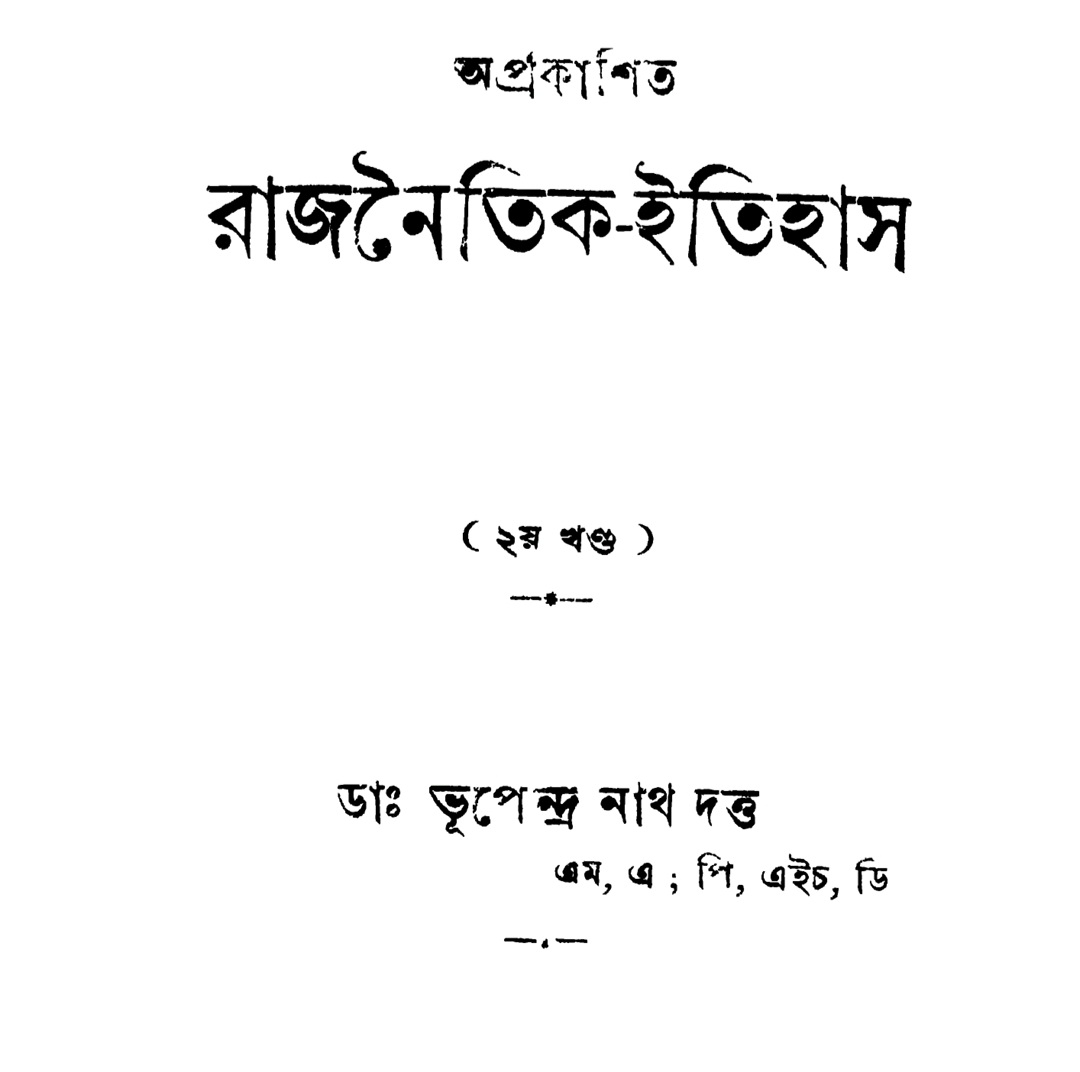